Портфоліо Рижак Наталія Іванівна
Заклад дошкільної освіти №39
М.Ужгород - 2022
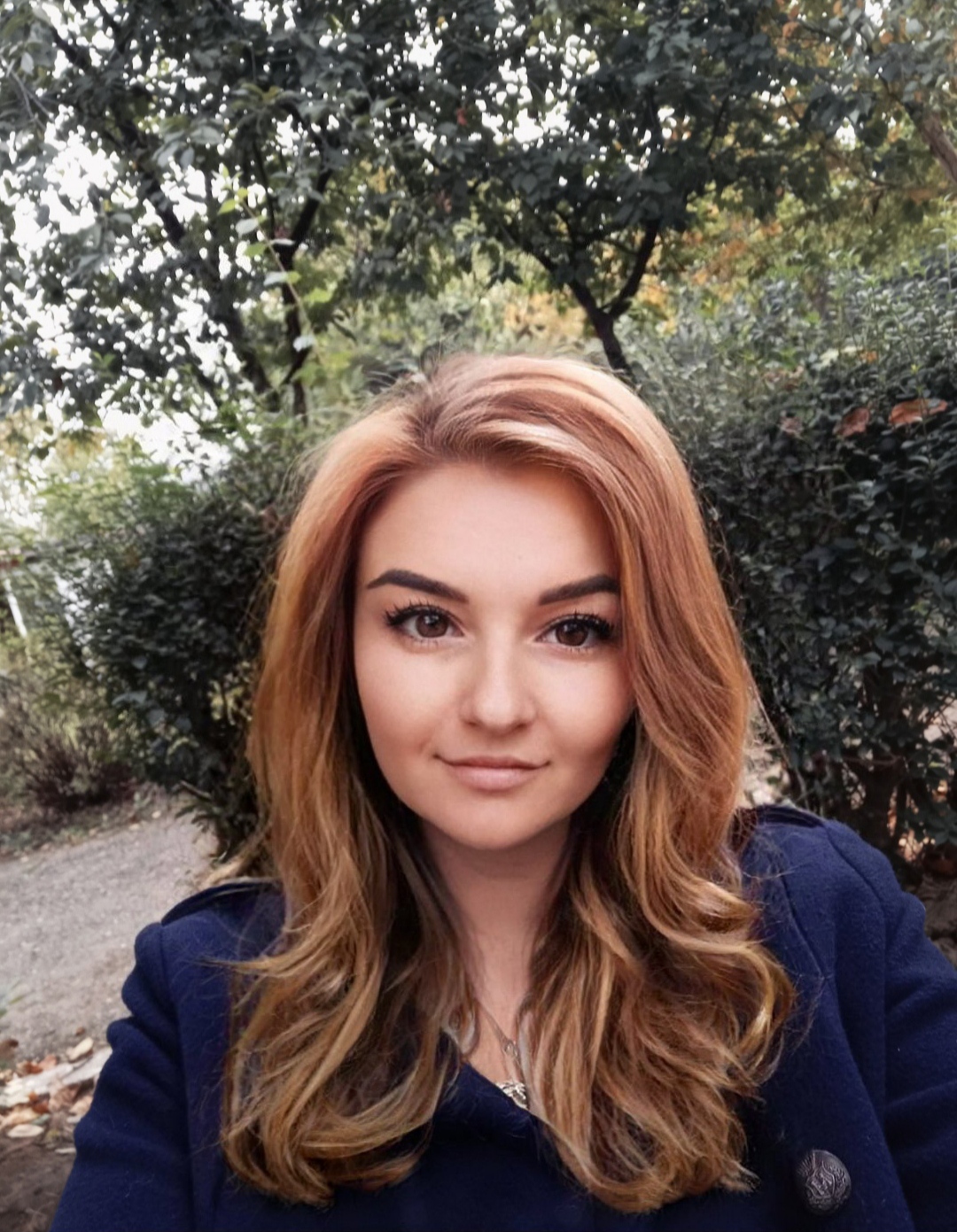 -Вихователь-24 листопада 1981р-Ужгородський національний університет, 2005р.,Мукачівський державний університет,2015(філолог, викладач української мови та літератури,магістр педагогічної освіти,викладач дошкільної педагогіки,вихователь дітей дошкільного віку)-Педагогічний стаж – 20 років -Спеціаліст 1 категорії ,2020р -Старша група спеціального призначення, середня група загального розвитку
Педагогічне кредо: «Розвивати дитину як неповторну індивідуальність, формувати творчий потенціал, прагнення до самостійної пізнавальної діяльності»"Справжній педагог повинен любити те, чому навчає і любити тих, кого навчає".
Офіційні документи
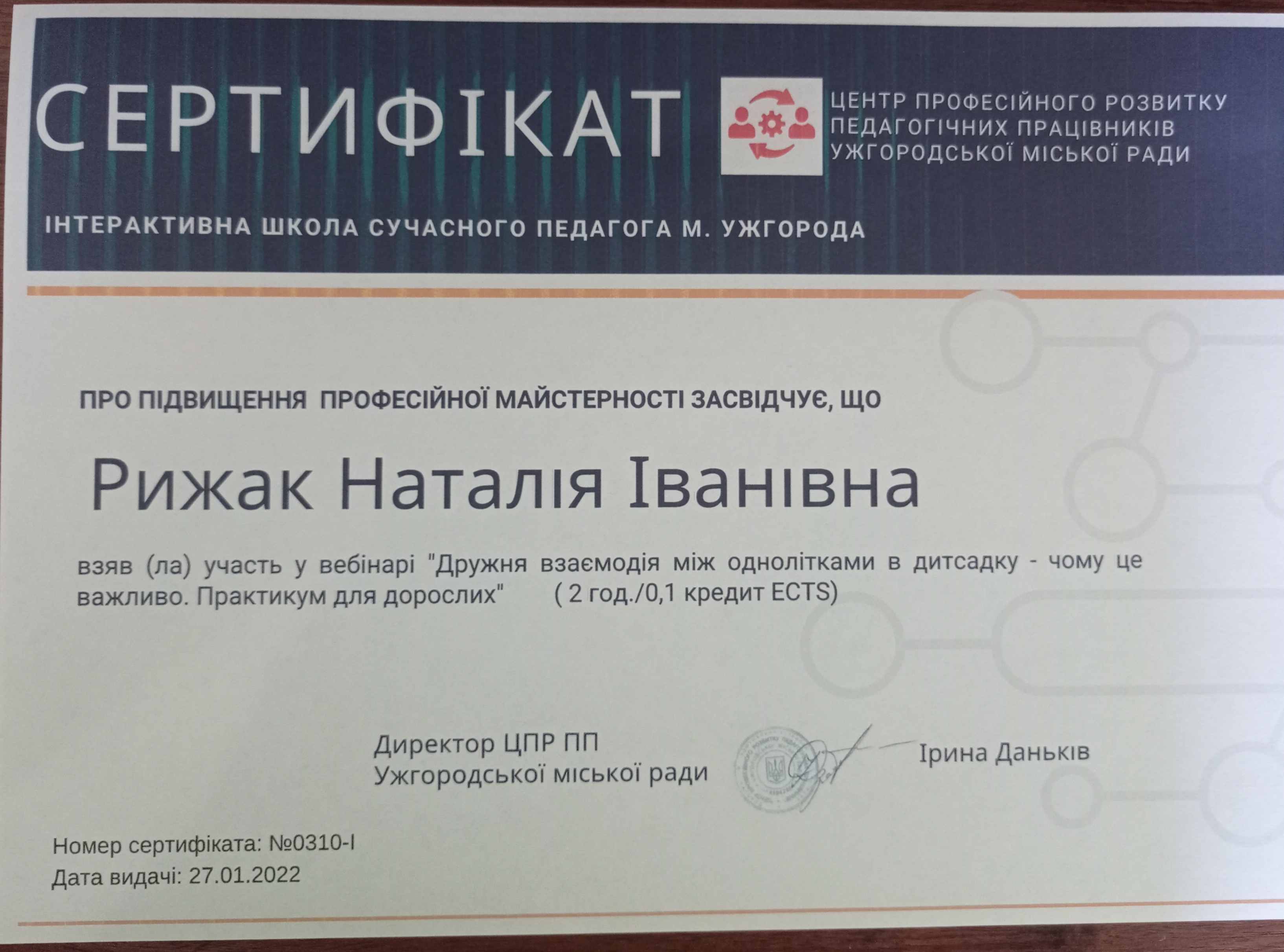 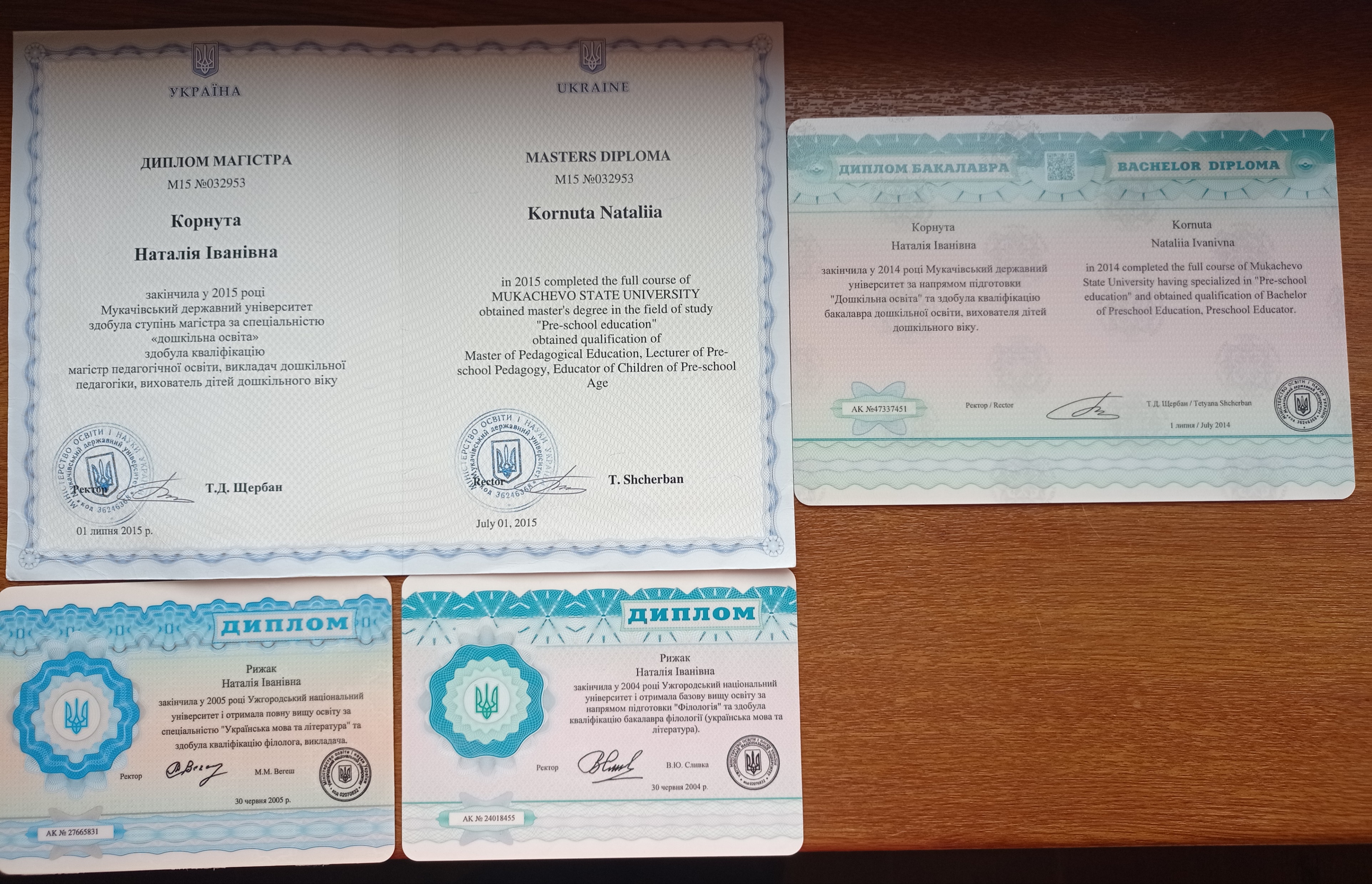 Педагогічний досвід
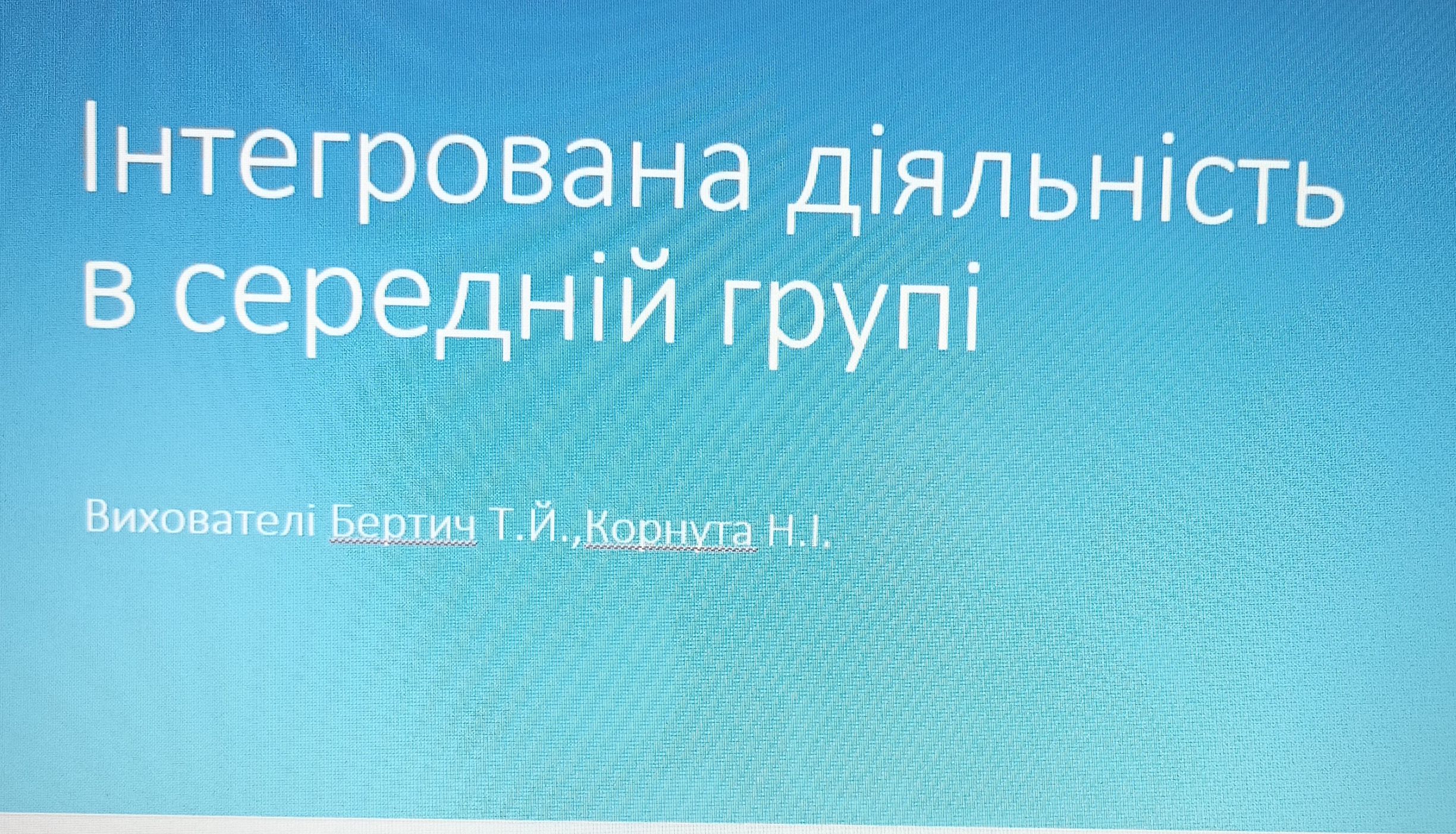 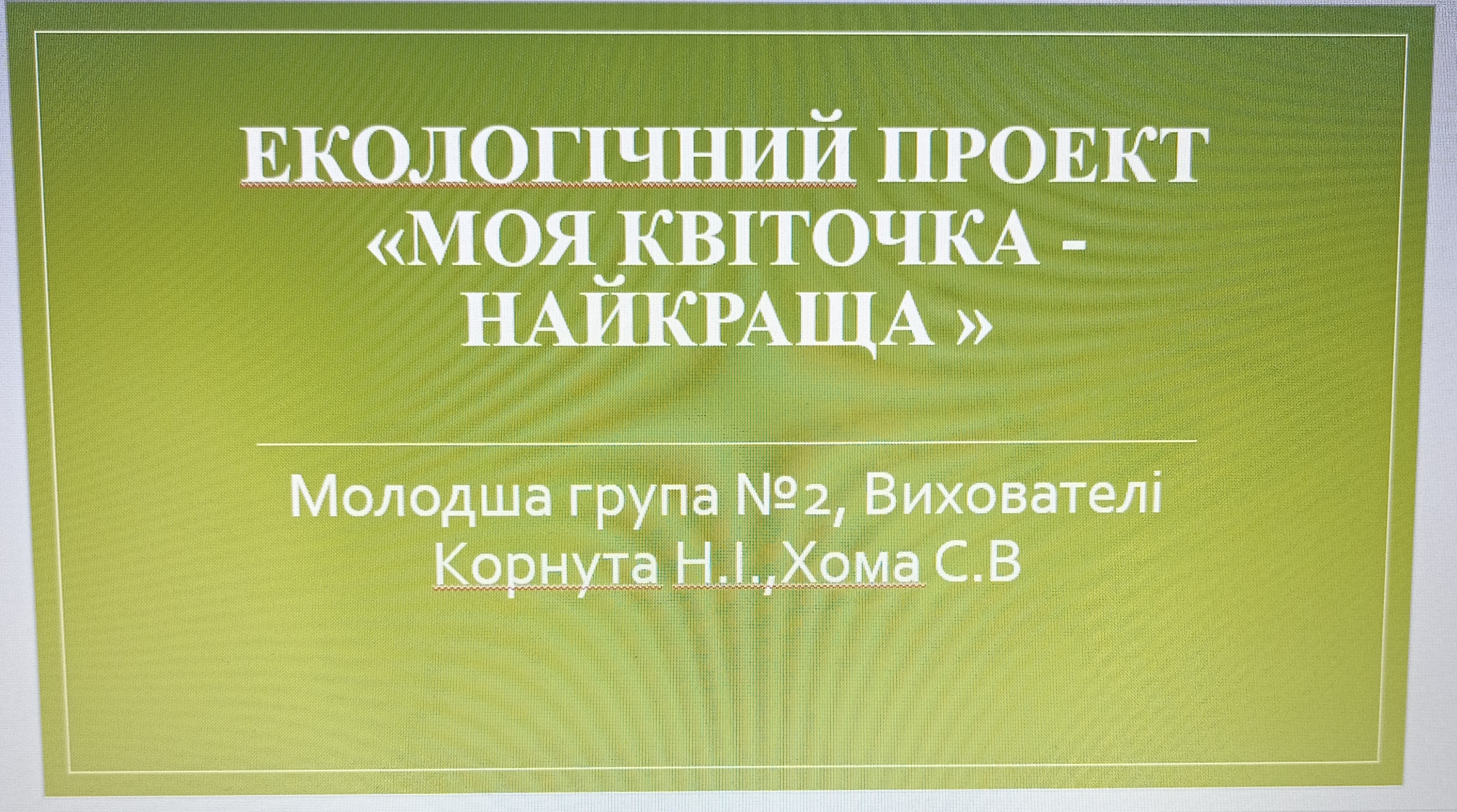 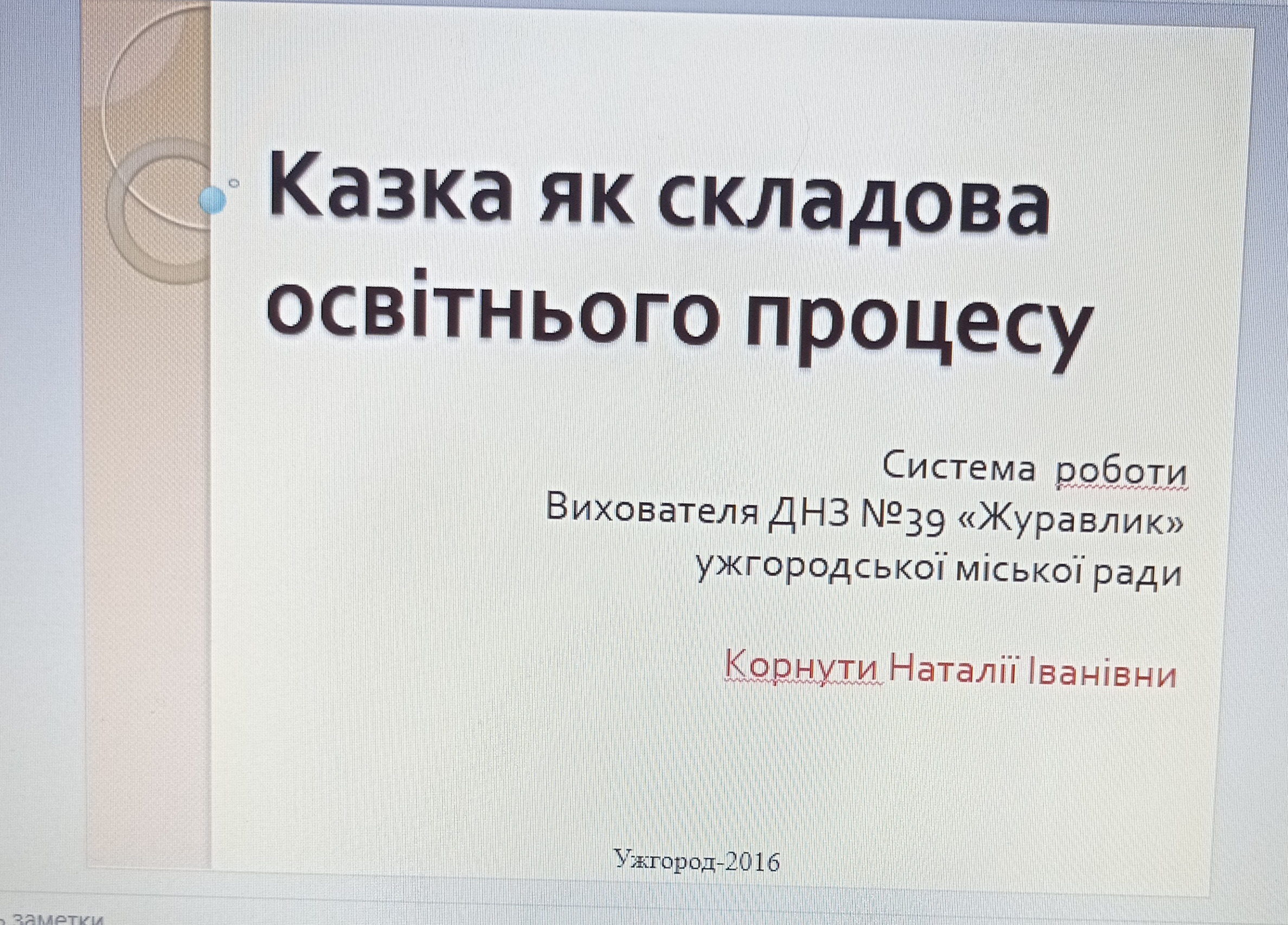 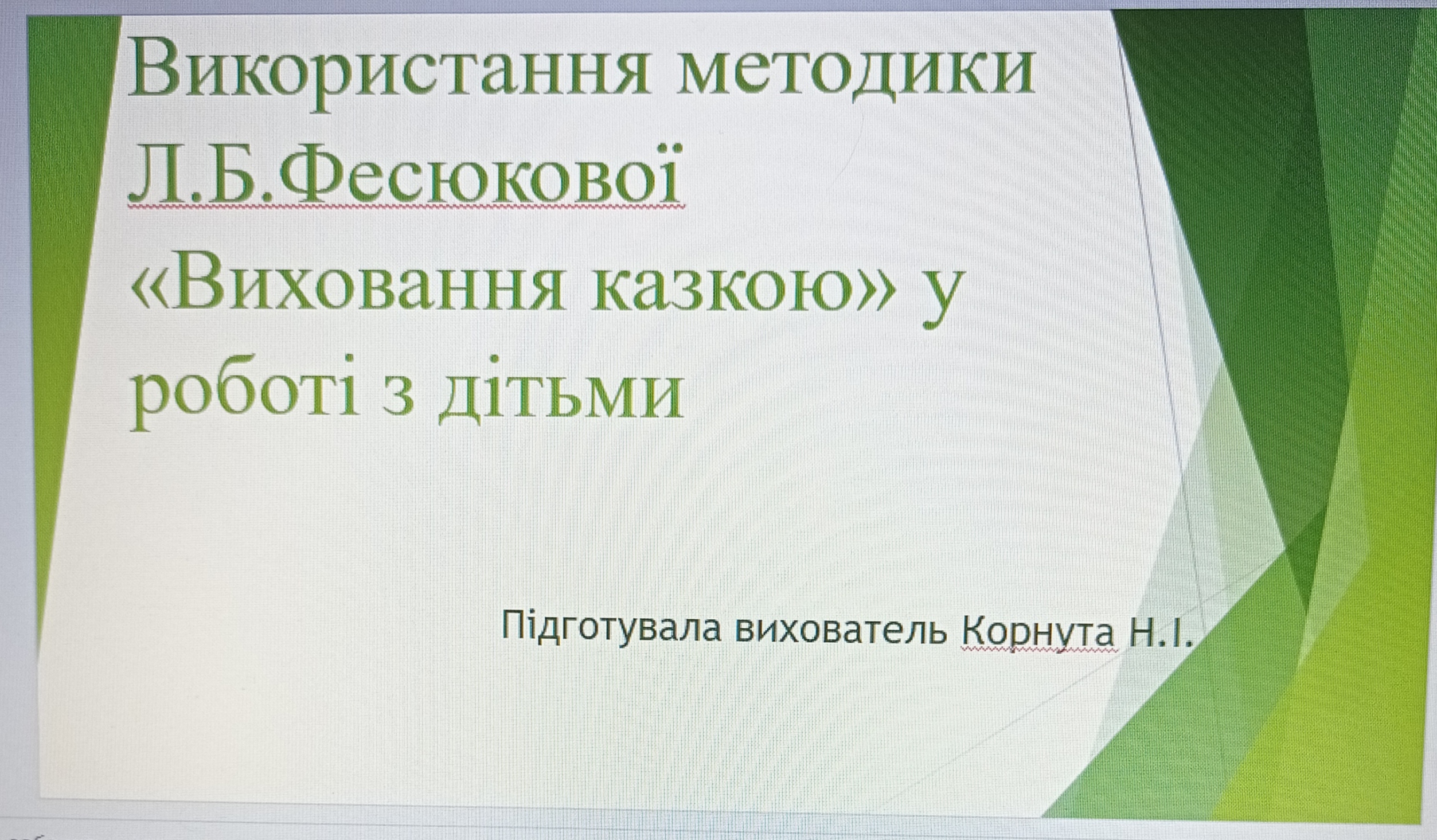 Участь у професійних конкурсах
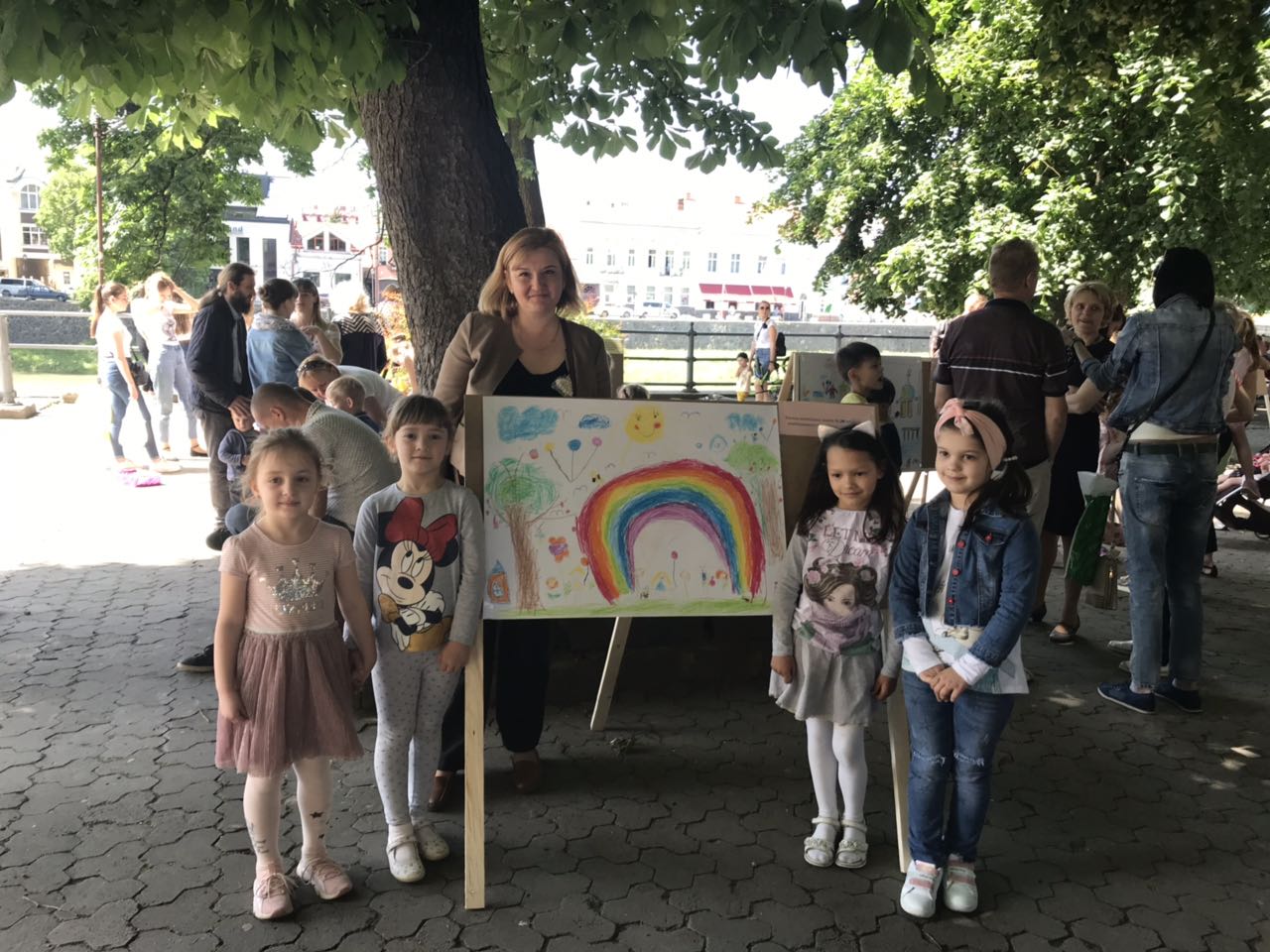 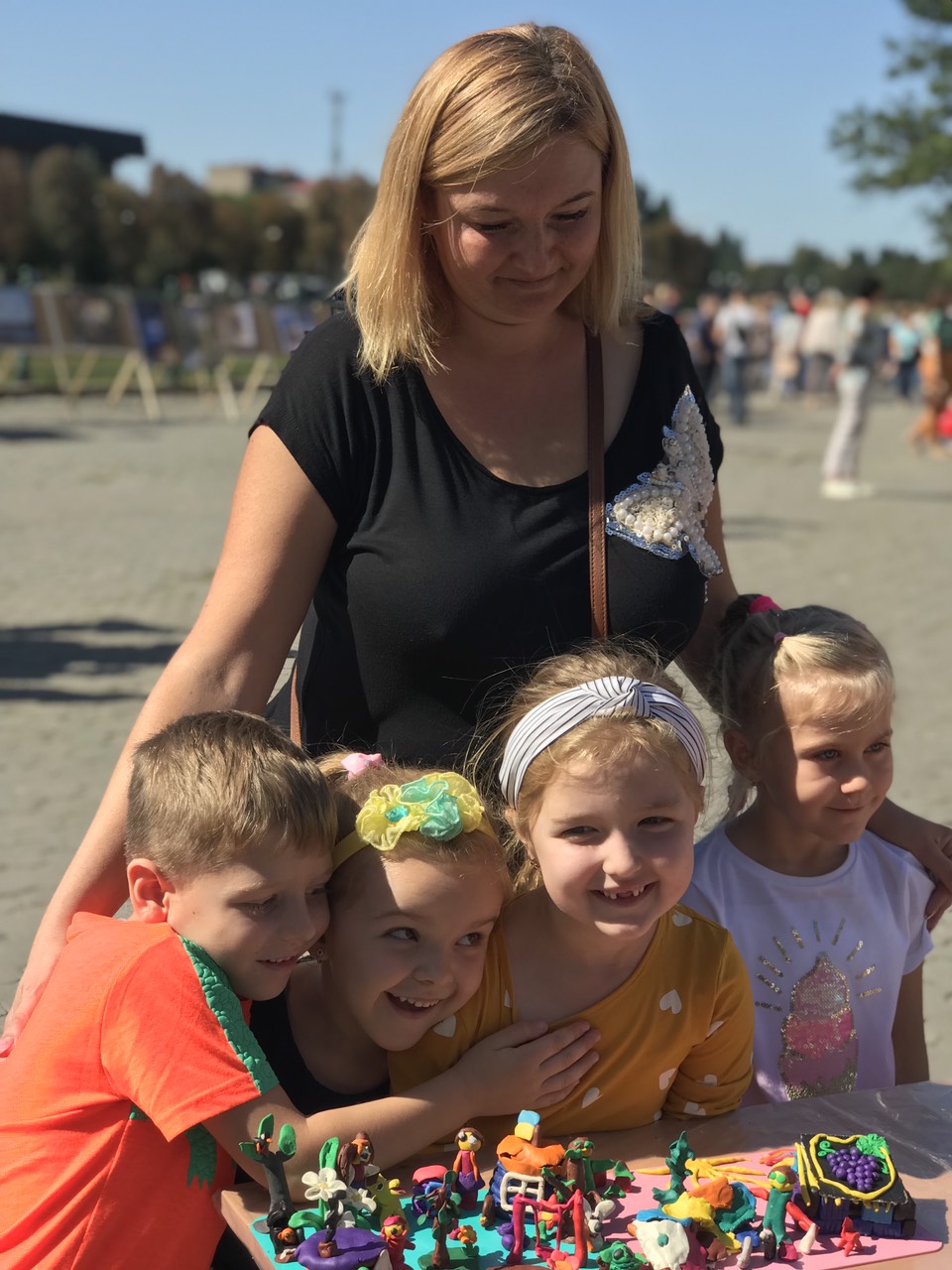 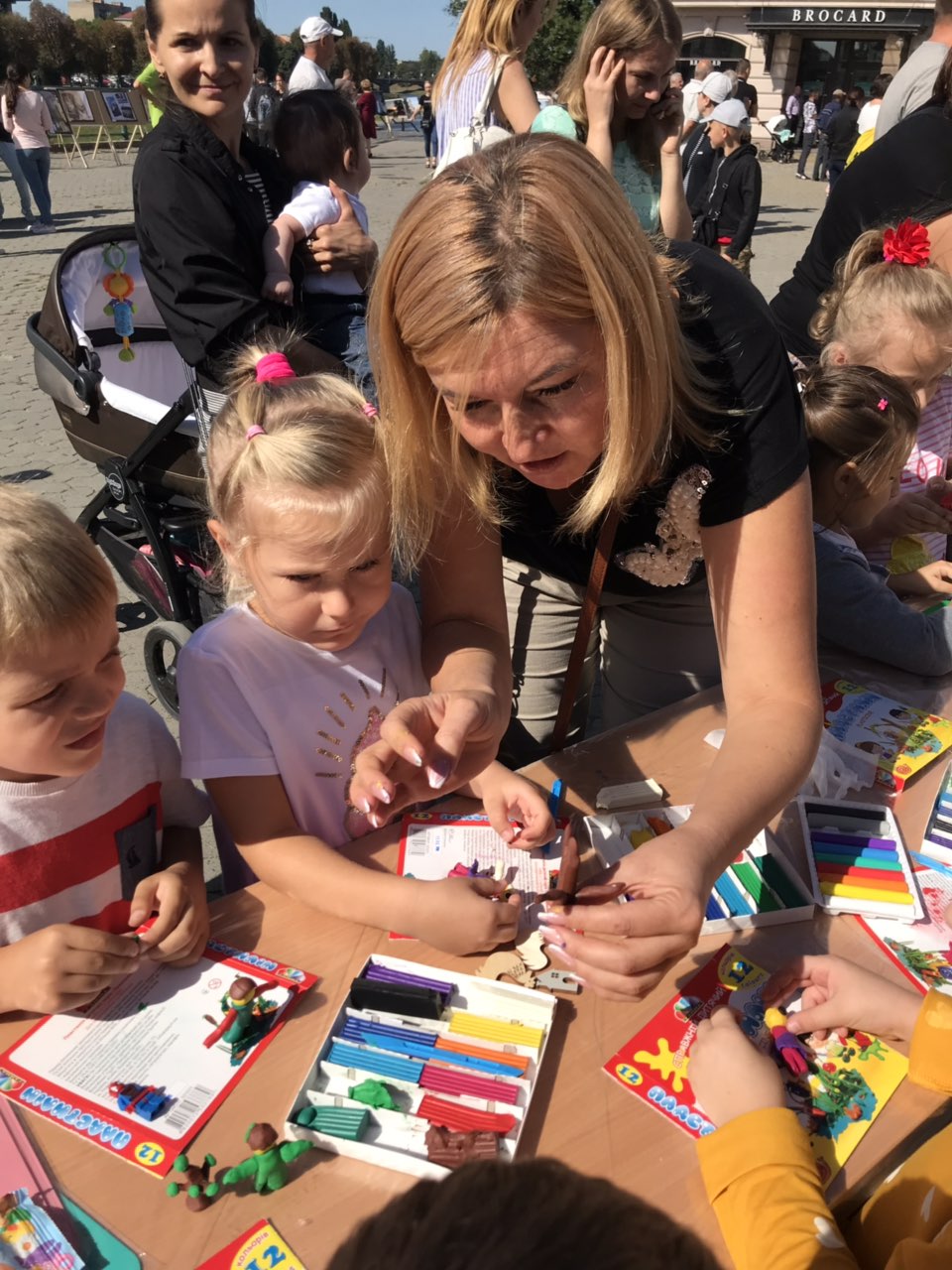